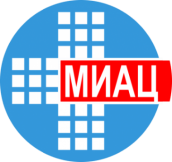 Разъяснения по заполнению таблиц формы 30 
«Сведения о медицинской организации» 
федерального статистического наблюдения в части оснащения медицинским оборудованием и сверке их с Реестром медицинских изделий на вкладке «Медтехника» в Программном комплексе по ведению паспортов медицинских учреждений на сайте www.pmu.rosminzdrav.ru.
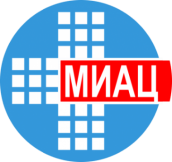 При сдаче отчетных форм федерального статистического наблюдения, будет производиться сверка следующих таблиц с «Реестром МИ» на вкладке «Медтехника» Программного комплекса по ведению паспортов медицинских учреждений (далее ПК ПМУ) на сайте http://pmu.rosminzdrav.ru:3.5117 – «Аппараты и оборудование для лучевой диагностики»;3.5118 – «Аппараты и оборудование отделений (кабинетов) лучевой терапии»;3.5126 – «Число эндоскопических аппаратов»;3.5301 (5302) – «Оснащение лаборатории оборудованием»;3.5404 – «Оснащение аппаратурой и оборудованием»;3.5450 – «Оснащение станции (отделения) скорой медицинской помощи»;3.5452 – «Число автомобилей скорой медицинской помощи класса…»;3.5460 – «Оснащение основным технологическим оборудованием патологоанатомического бюро (отделения)»;
3.5600 - «Аппараты и оборудования станций переливания крови»
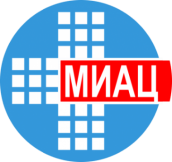 Для подготовки к сверке необходимо не позднее 29.12.2016  произвести выгрузку отчетной формы «Сведения об использовании (эксплуатации) МО» (далее «отчетная форма»). Для этого необходимо в ПК ПМУ войти на вкладку «Отчетность» и выбрать «Отчетные формы».
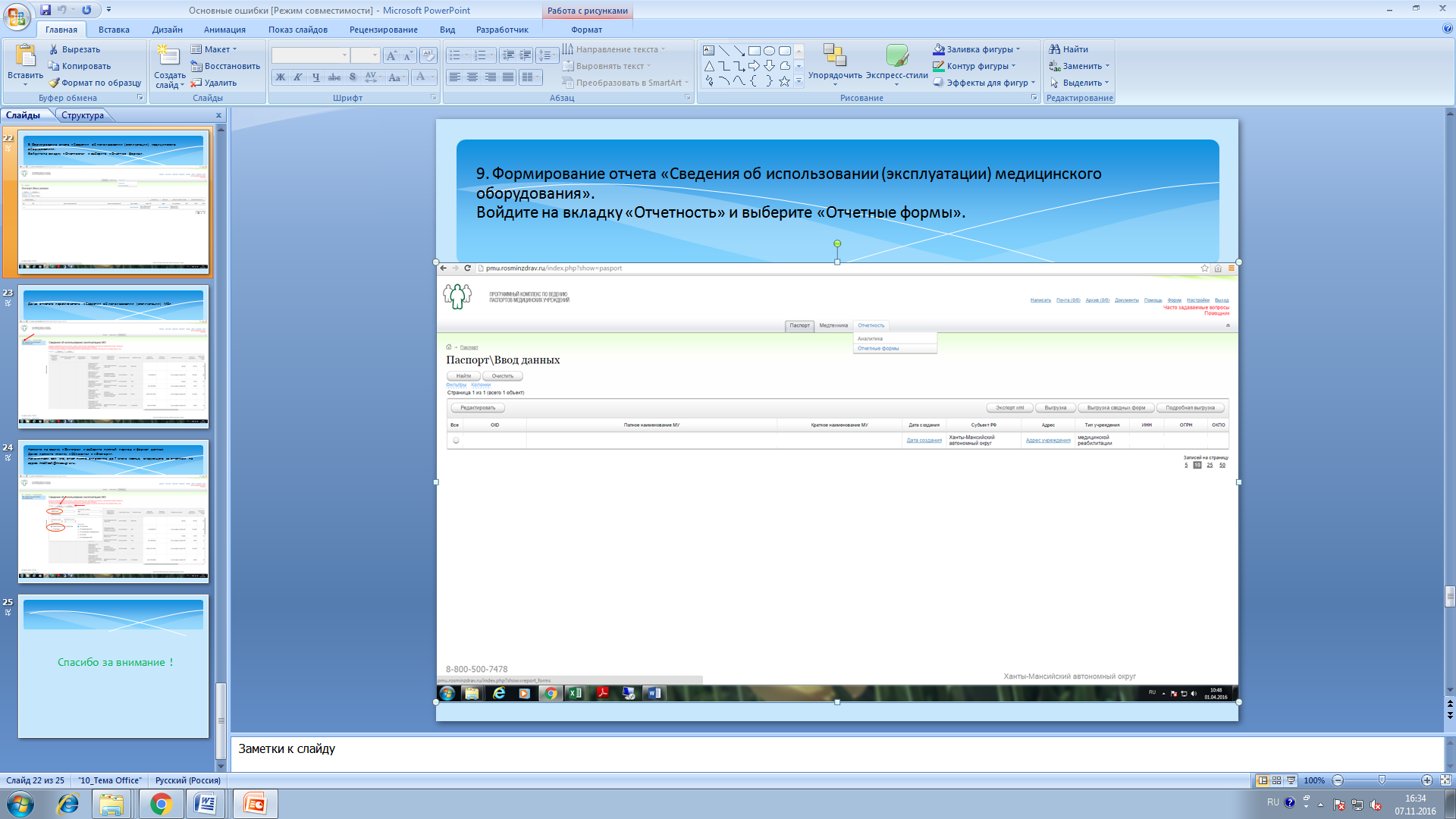 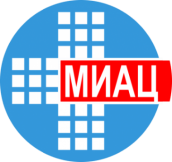 Далее отметить переключатель «Сведения об использовании (эксплуатации) МО»
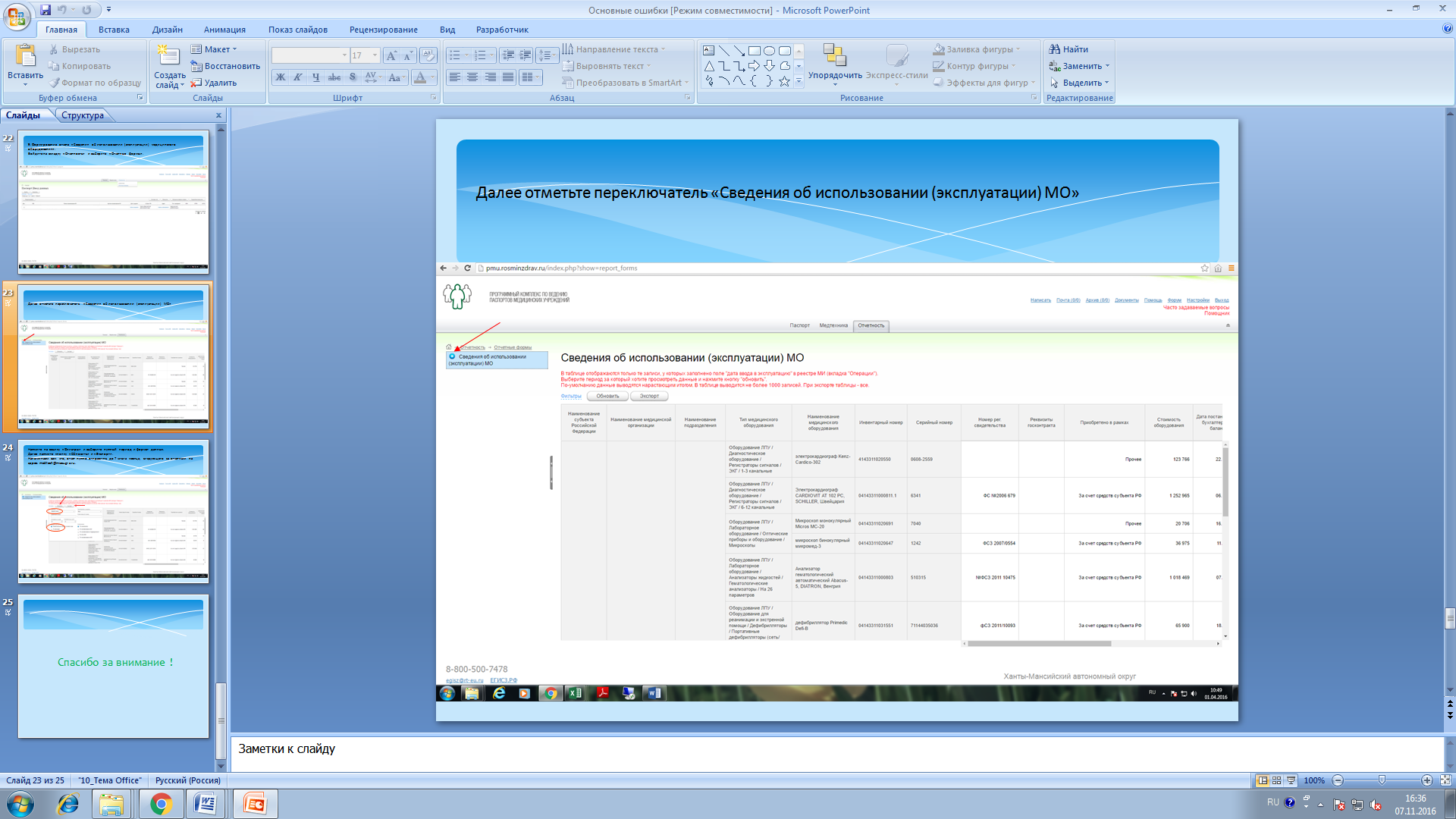 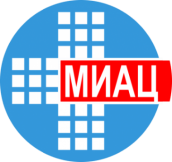 Нажать на ссылку «Фильтры»,  выбрать период «Декабрь» и формат данных «Нарастающим итогом с начала года» и нажать кнопку «Обновить» и «Экспорт».
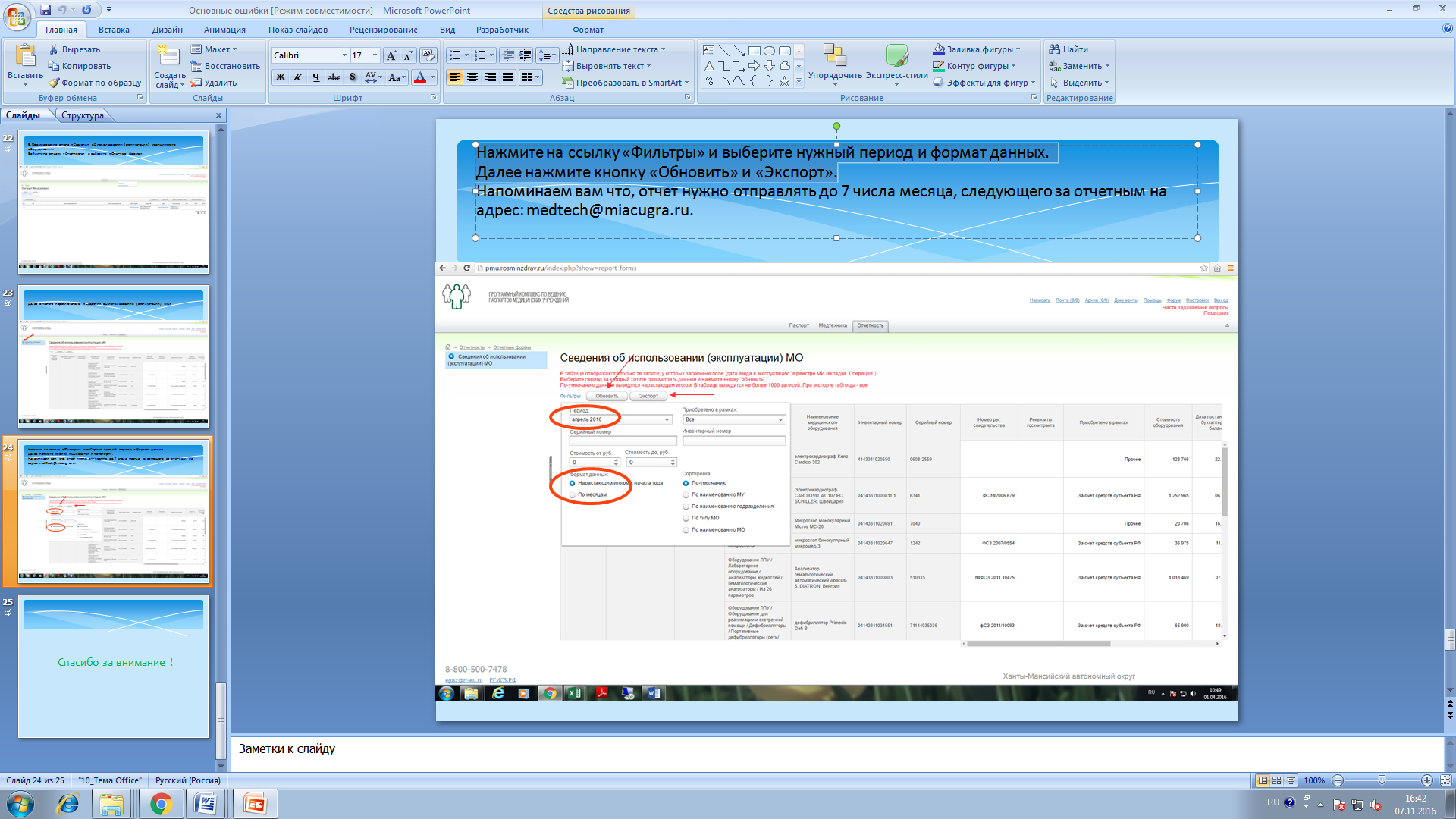 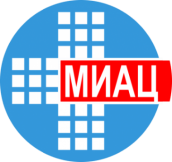 Появится окно «Выгрузка» с текстом «Ожидайте отчет по почте».
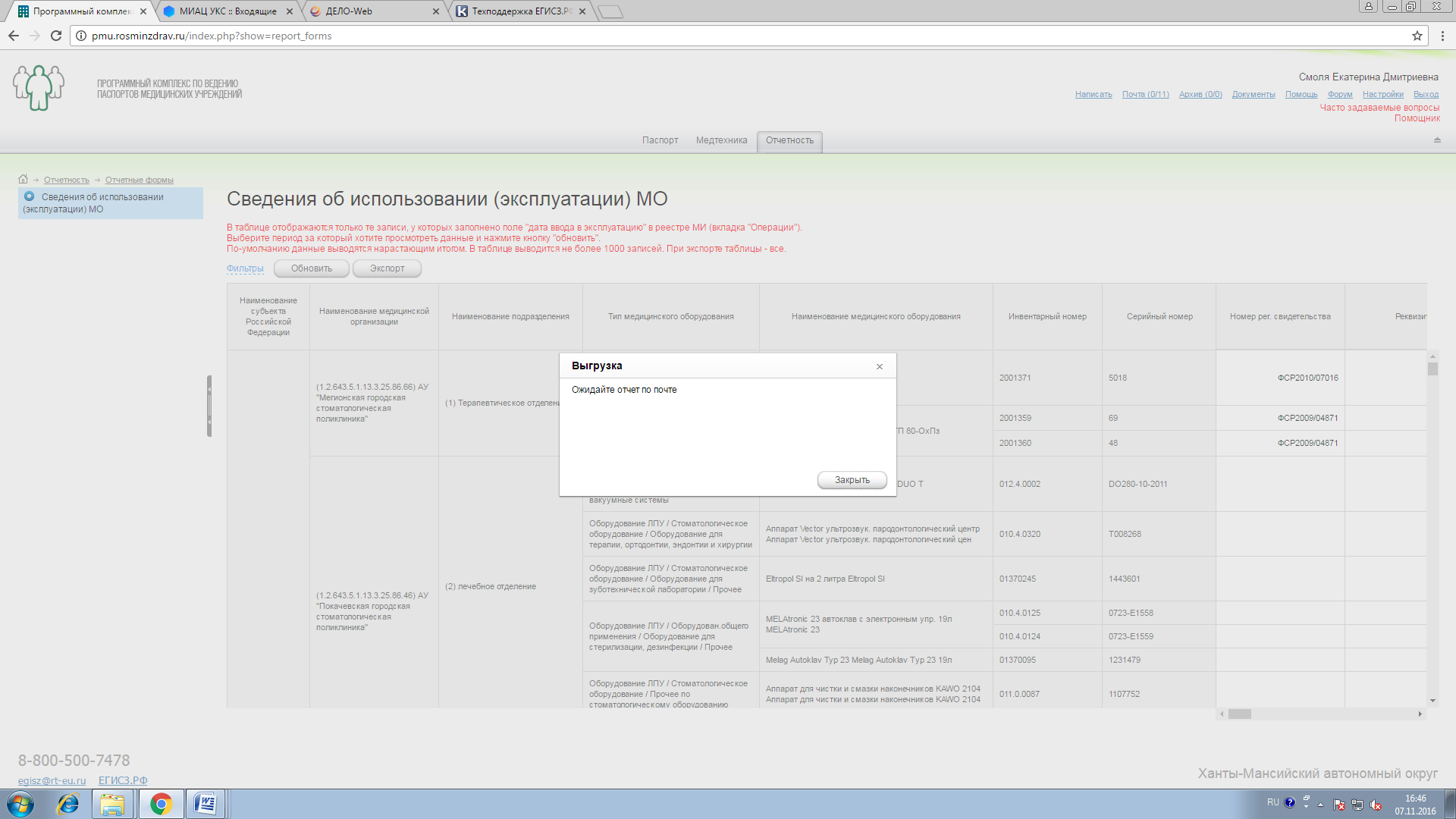 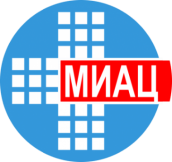 Через некоторое время (в связи с большим количеством запросов время ожидания может быть до 24 часов) на почту в ПК ПМУ придет сообщение со ссылкой и паролем для доступа к файлу.
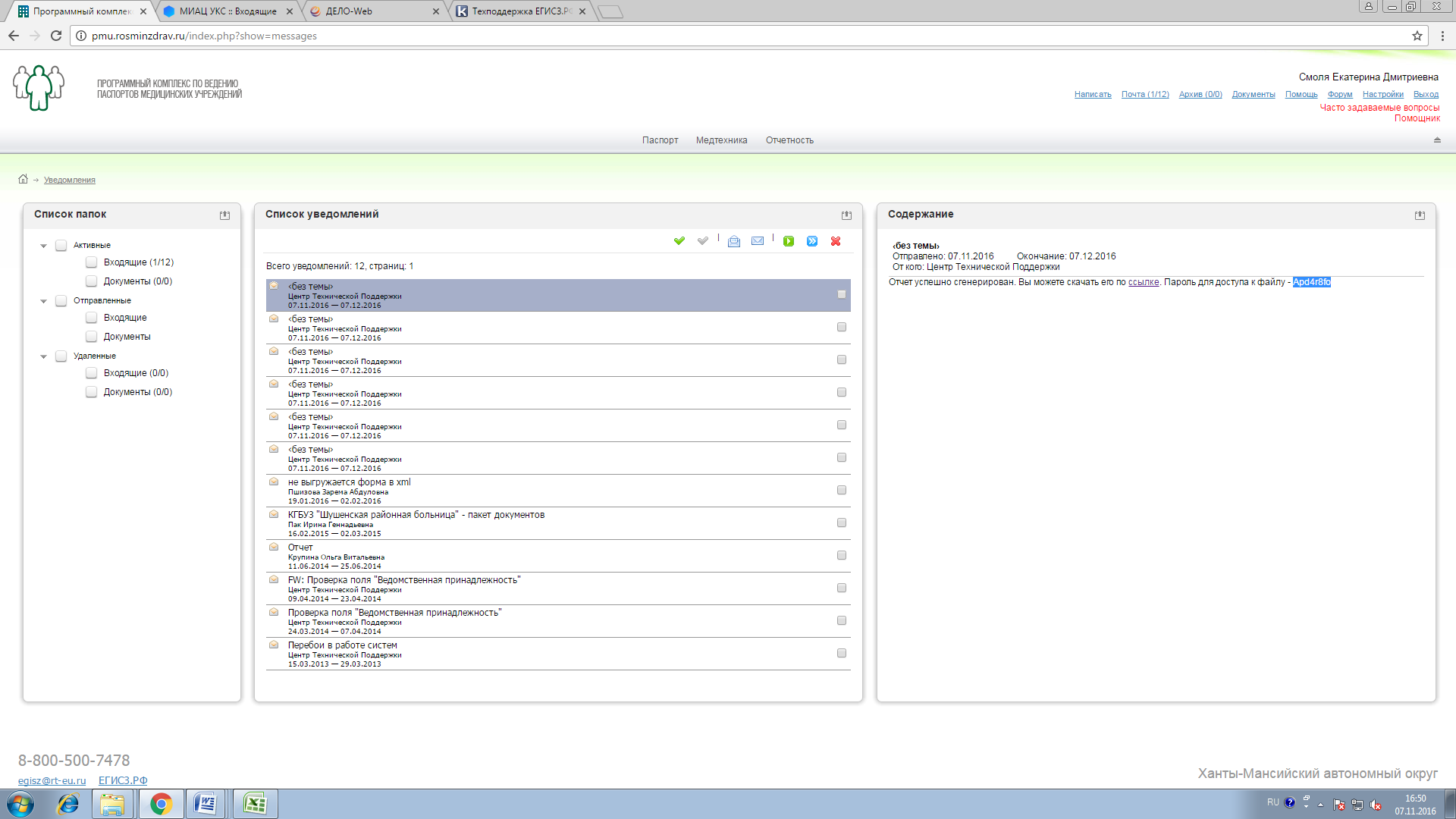 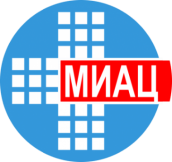 Для скачивания файла необходимо копировать пароль, перейти по ссылке и вставить пароль в строку ввода.
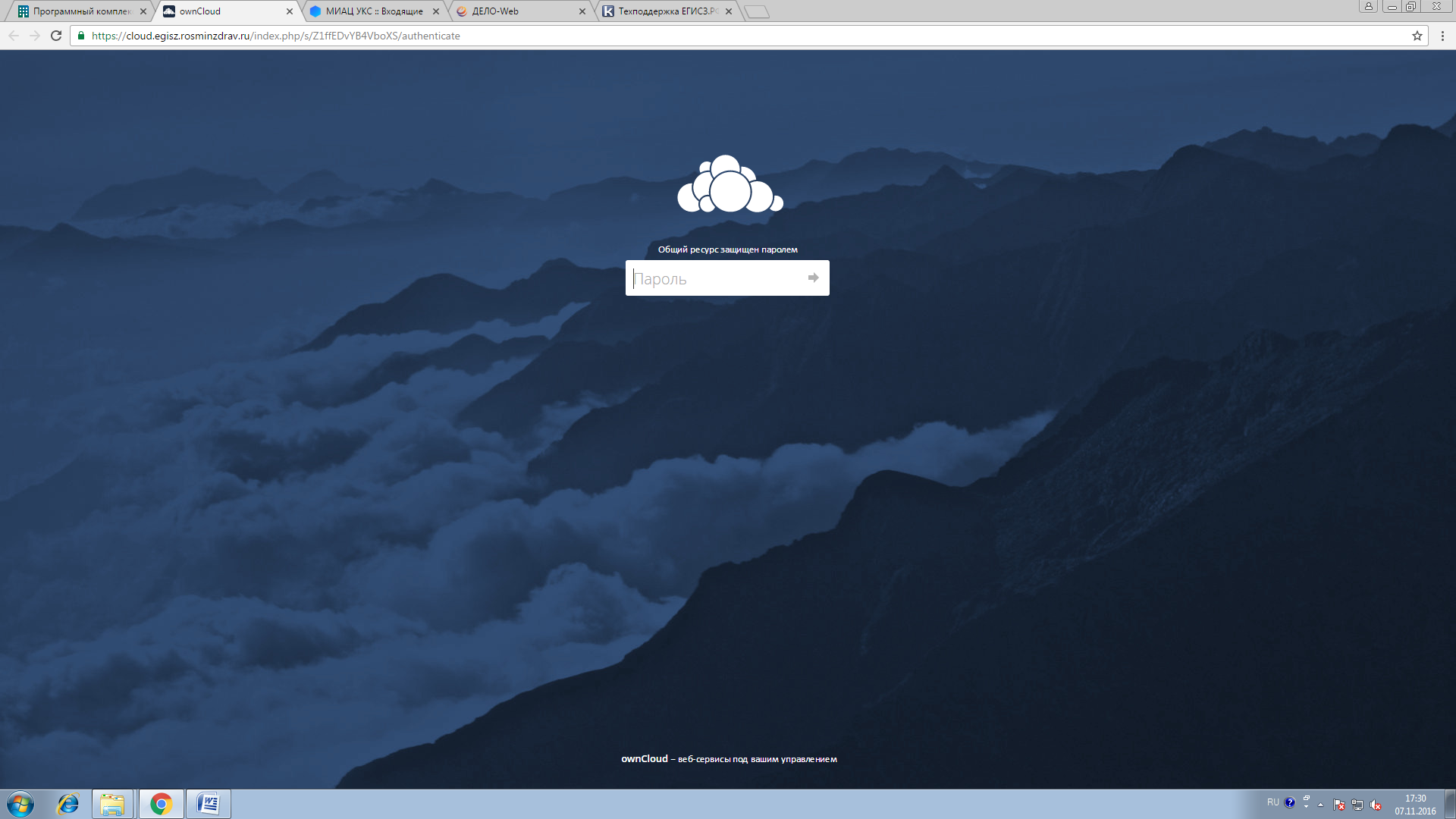 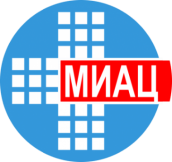 Скачать файл.
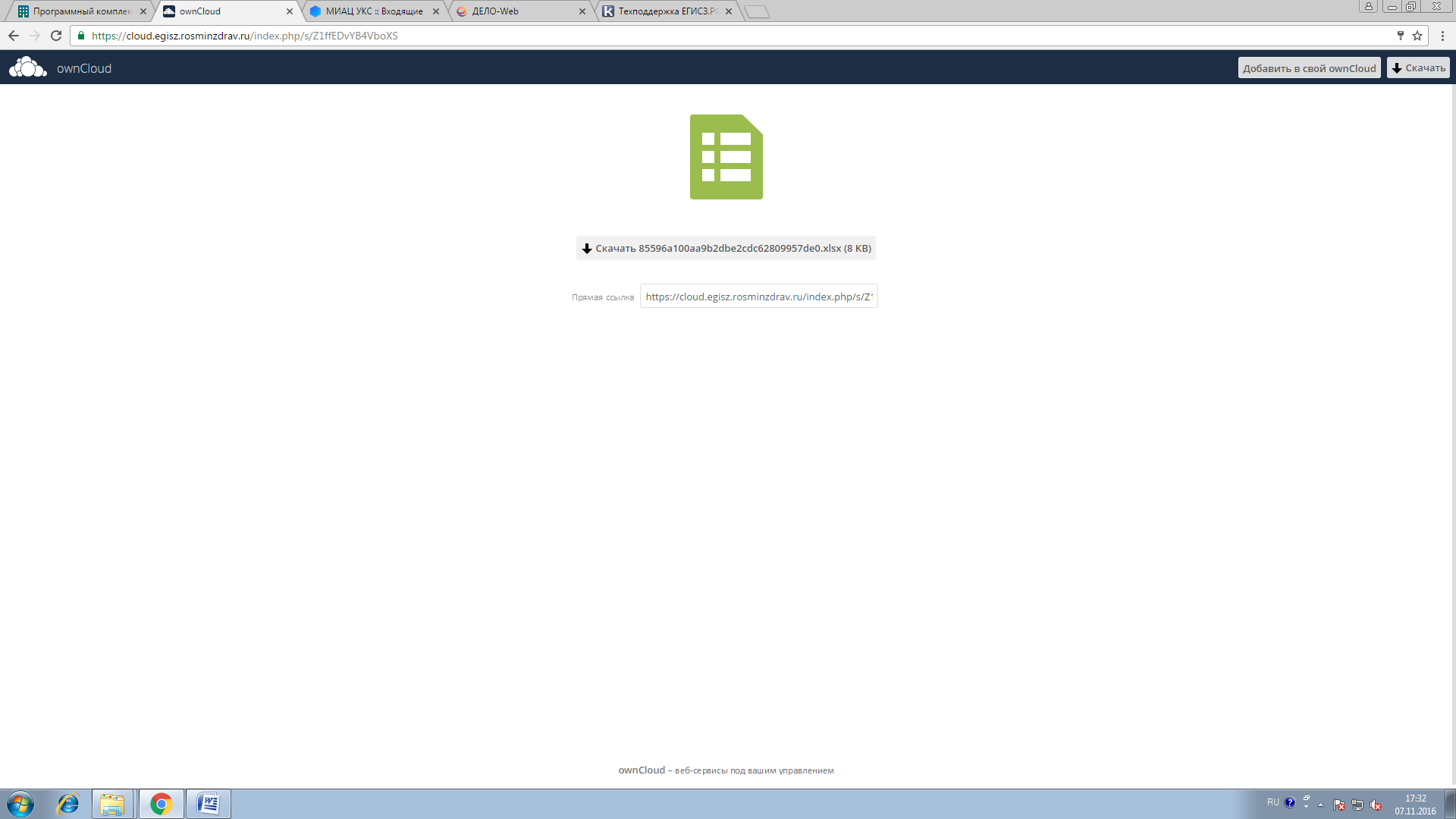 Необходимо добавить в отчетную форму три дополнительные колонки: № таблицы, № графы, № строки. 
В каждой строке отчетной формы, содержащей сведения о медицинском оборудовании, учитываемом в таблицах формы 30,указать номер таблицы, номера граф и  строк (в том случае, если единица оборудования учитывается более, чем в одной графе и (или) строке, перечислить их номера через запятую), и произвести сверку с указанными таблицами.
Пример заполнения таблицы 3.5117 (на примере флюорографических аппаратов).
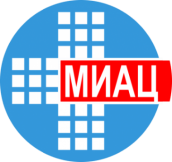 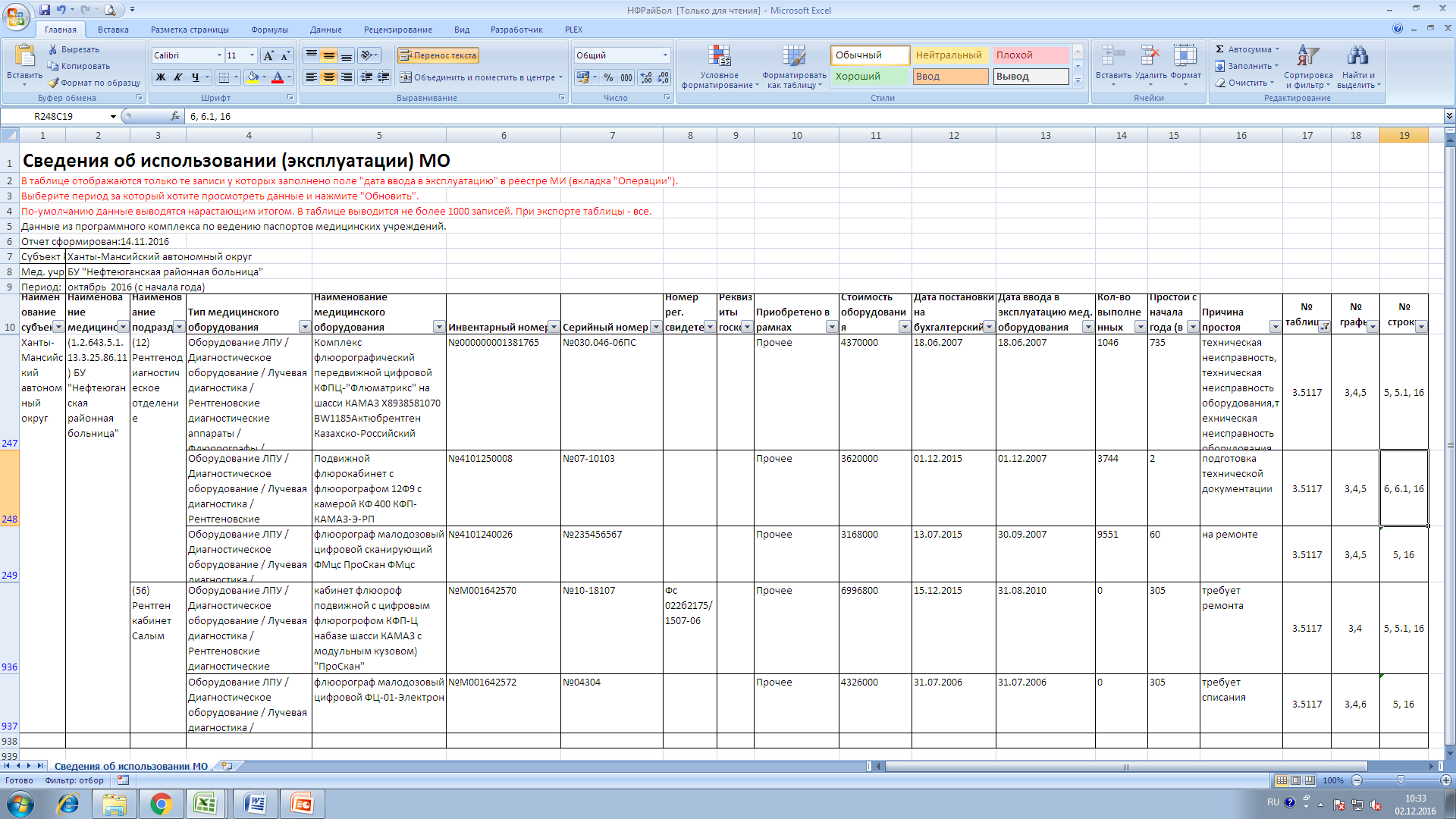 Три дополнительные колонки
Три дополнительных колонки
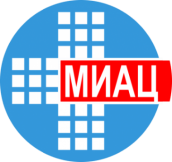 Например, Комплекс флюорографический передвижной цифровой КФПЦ- «Флюматрикс» на шасси КАМАЗ, учтён как:
- аппарат лучевой диагностики (№ таблицы 3.5117), 
- цифровой аппарат для исследований органов грудной клетки (цифровой флюорограф) (№ строки 5), 
- на шасси автомобиля (№ строки 5.1), 
- по числу аппаратов 1 единица (№ графы 3), 
- оказывающий медицинскую помощь в подразделениях, оказывающих помощь в амбулаторных условиях (№ графы 4), 
- действующий (№ графы 5), 
- введен в эксплуатацию 18.06.2007, 
- имеет срок эксплуатации менее 10 лет, следовательно не учтён в графе 6.
- добавлен к общему количеству рентгеновских аппаратов в строке 16.
Уточненная таким образом отчетная форма позволит произвести корректный  подсчет статистических данных.
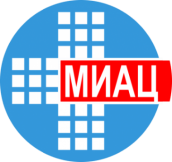 Далее, сверить с данными таблицы 3.5117, и при необходимости внести в таблицу корректировки.
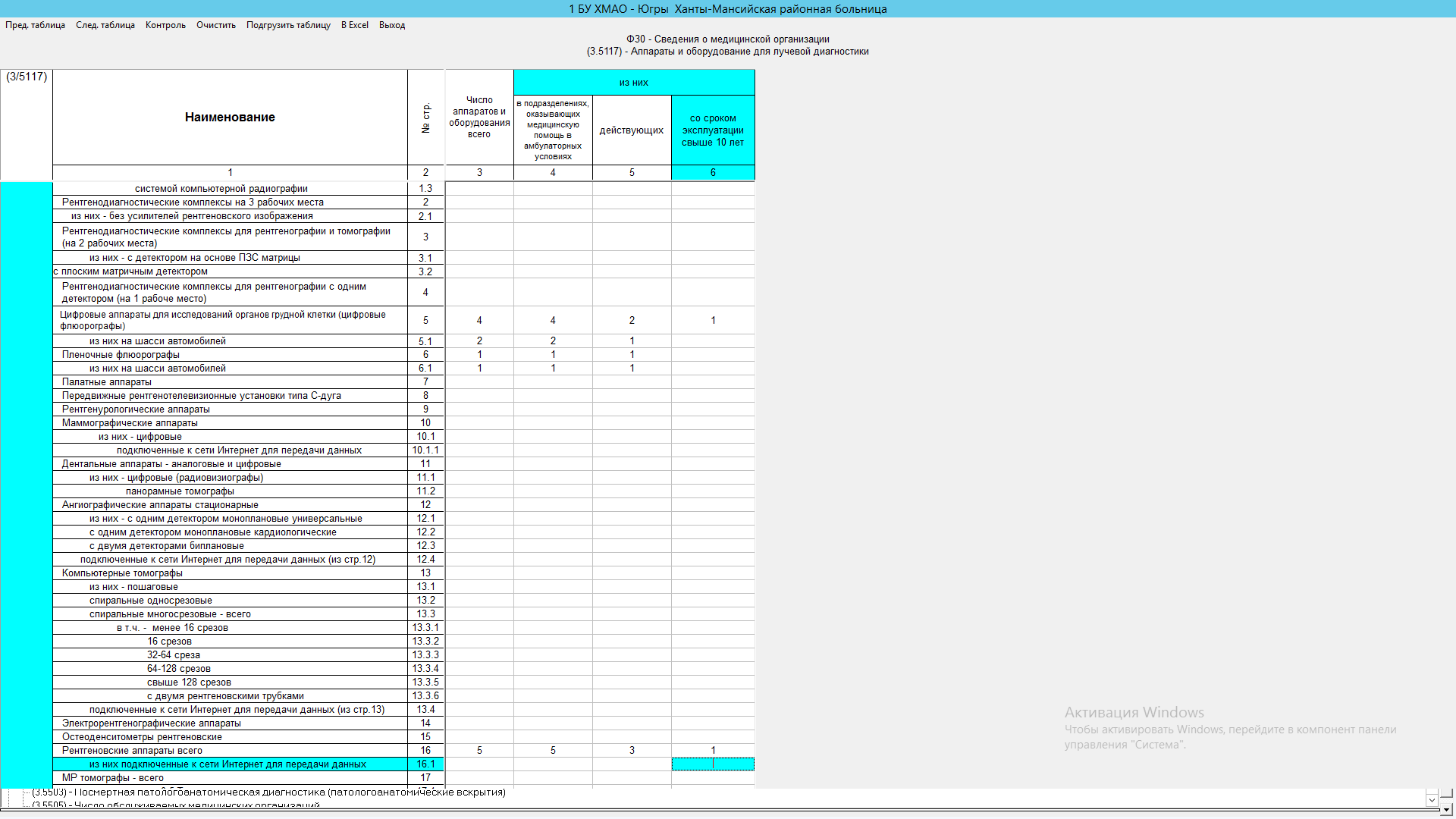 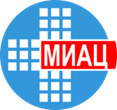 Аппараты и оборудование для лучевой  диагностики.
Таблица 5117
Сведения о наличии аппаратов и оборудования указываются по состоянию на 31.12 отчетного года
Графа 3 должна быть больше любой из граф 4, 5, 6
Строка 1 может быть больше суммы строк 1.1+1.2+1.3
Строка 5 должна быть больше строки 5.1
Строка 6 должна быть больше строки 6.1
Строка 6 должна быть больше строки 6.1
Данные об аппаратах лучевой диагностики в Реестре МИ не должны расходится с данными приложения №8 к приказу Департамента здравоохранения Ханты-Мансийского автономного округа – Югры  от 19.12.2016 №1424, которое направляется главному внештатному специалисту по инструментальной лучевой диагностике.
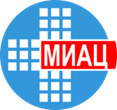 Передвижные подразделения.
Таблица 1003
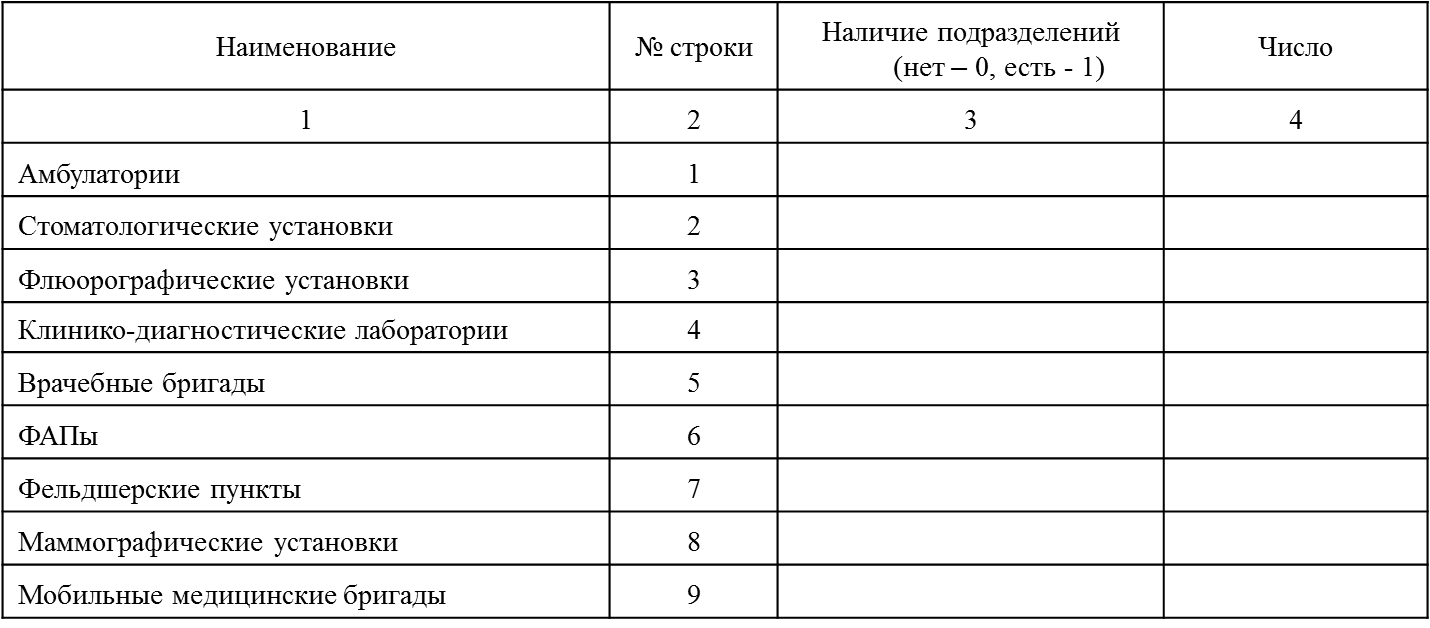 В графе 4, строках 3,8 указываются сведения, из таблицы 3.5117 аппараты и оборудование для лучевой диагностики на шасси автомобиля.
Обратите внимание на таблицу 1003 в графе 4, строках 3 и 8 необходимо указать данные из таблицы 5117 о передвижных флюорографах и маммографах.
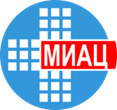 Аппараты и оборудование отделений (кабинетов) лучевой терапии
Таблица 5118
Сведения о наличии аппаратов и оборудования указываются по состоянию на 31.12 отчетного года
Графа 3 должна быть больше любой из граф 4,  5,  6
Строка 1 может быть больше суммы строк 1.1+1.2
Строка 4 может быть меньше суммы строк 4.1+4.2+4.3+4.4+4.5+4.6 за счет аппаратов, обладающих несколькими функциями
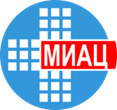 Оснащение аппаратурой и оборудованием.
Таблица 5404
Строка 42 должна соответствовать сумме строк, заполненным выше, и сумме строк 43,44,45,46. Все сведения о сроках эксплуатации оборудования необходимо сверить с отчетной формой в колонке «Дата ввода в эксплуатацию медицинского оборудования».
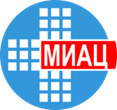 Изменения в действующие формы.
Предварительно добавлена таблица  5302 «Оснащение лаборатории оборудованием»
Данные о лабораторном оборудовании в Реестре МИ не должны расходится с данными приложения №14 к приказу Департамента здравоохранения Ханты-Мансийского автономного округа – Югры от 19.12.2016 №1424 , которое направляется главному внештатному специалисту по клинической лабораторной диагностике.
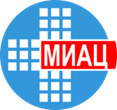 Предварительно в таблицу 5450 «Оснащение станции (отделения) скорой медицинской помощи» внесены изменения:
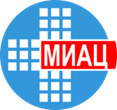 Предварительно добавлена таблица  5600 «Аппараты и оборудования станций переливания крови»:
"Уважаемые коллеги! При сдаче статистического годового отчета по медицинскому оборудованию (ф. №30) необходимо подготовить документы, подтверждающие факт списания оборудования в МО (акт, приказ, распоряжение собственника), которые должны быть  в виде скан - копий (печать МО и подпись руководителя) на электронный адрес, указанный в приложении №28 к приказу ДЗ №1424 от 19.12.2016 года. Кроме того, для удобства проведения сверки просим предоставить на бумажном носителе и в электронном виде (Excel) реестр списанного оборудования с указанием номера документа, на основании которого проведено списание.
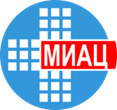 Спасибо за внимание!